Pac Man
By ---------
Pacman
Who is Pacman?

Pacman is -------
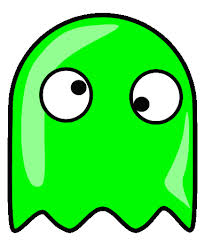 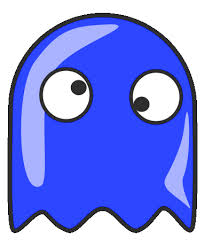 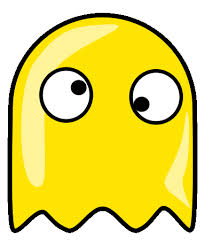